BacBon LMS (Learning Management System)
BacBon LMS offers a web-based learning management system without worrying too about cloud infrastructure. The LMS is easy to set up and can be accessible anytime, anywhere, injecting interactivity and flexibility to programs. LMS would be able to optimize time and resources and keep data safe. Besides, BacBon LMS upgrade learners’ knowledge and help them grow to the next level with personalized daily learning. It keeps tracking the eLearning process through online and robust reports. Recognize successful completion of training or course by the way of awarding certificates.
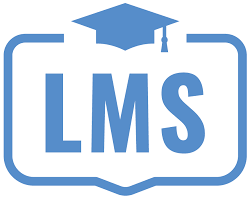 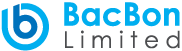 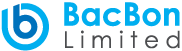 ABOUT
BacBon
BacBon Limited is a Social Enterprise established in 2013. We aim to feat the modern ICT innovation for the enhancement of the quality education of Bangladesh and reduce the gap between rural and urban area by ensuring access to quality education for all.


Focused with:
Education Platform Development, LMS, Contents Developments, Training ERP, Smart Solution for conference & training.

BacBon is the biggest Education Service provider in Japan Market. BacBon has been providing Quality English Lecture Correction (SLC) service to Japanese High School Students. Currently, more than 230 tutors are serving to above 70,000 Japanese students from 250+ high schools.
MEMBER OF
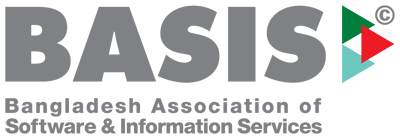 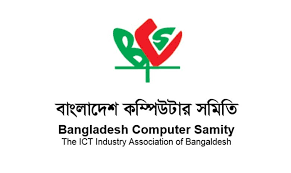 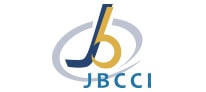 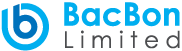 OUR CLIENTS
Relevant 
Experience 
On LMS and 
E-Content 
Development
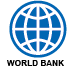 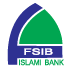 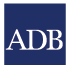 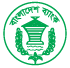 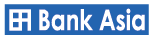 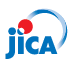 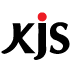 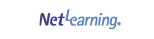 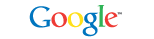 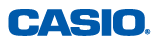 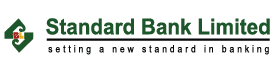 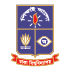 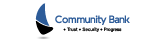 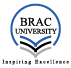 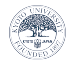 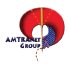 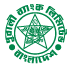 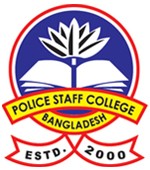 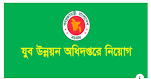 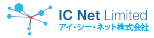 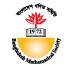 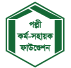 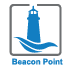 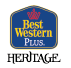 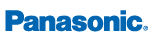 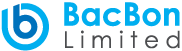 We are very pleased to deploy BacBon LMS (Learning management system) for BANK ASIA LTD., FIRST SECURITY ISLAMI BANK LTD., COMMUNITY BANK LTD. & POLICE STAFF COLLEGE recently for their regular usage.  The system is prone to have more customization and continuous development for serving better features for both admins and end-users. We are happily serving all of our valuable clients.
Clients who are using our LMS currently
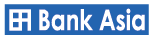 BacBon LMS
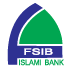 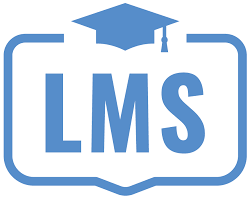 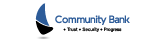 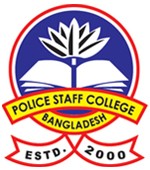 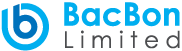 We are very pleased to deploy BacBon LMS (Learning management system) for BANK ASIA LTD., FIRST SECURITY ISLAMI BANK LTD., COMMUNITY BANK LTD. & POLICE STAFF COLLEGE recently for their regular usage.  The system is prone to have more customization and continuous development for serving better features for both admins and end-users. We are happily serving all of our valuable clients.
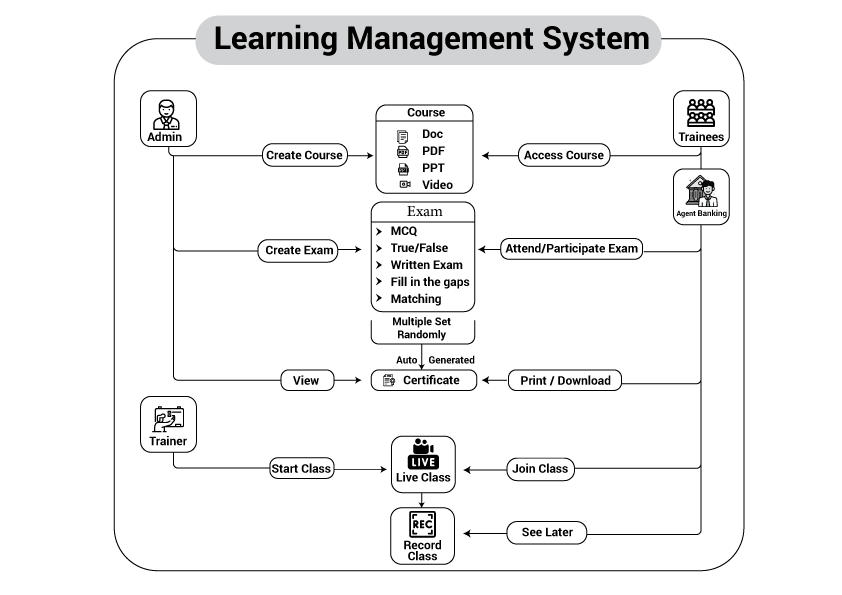 How does the  LMS Work ?
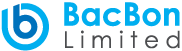 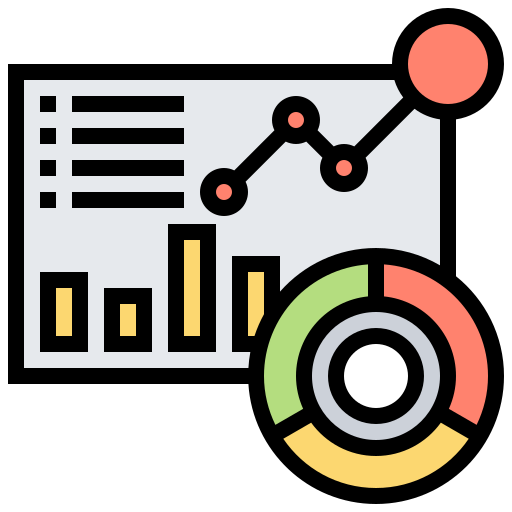 Learning Management System

Easy Online Registration
Online Exams / evaluation
Easy Course Content creation
Video contents upload 
Certificate exams / test set up
Quick test / Model test for trainee
Trainer management
Learner management
Training records Learners
Learner evaluation program settings
Automatic certification 
Live trainings facility
Analysis and reports
Key
Features
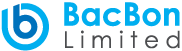 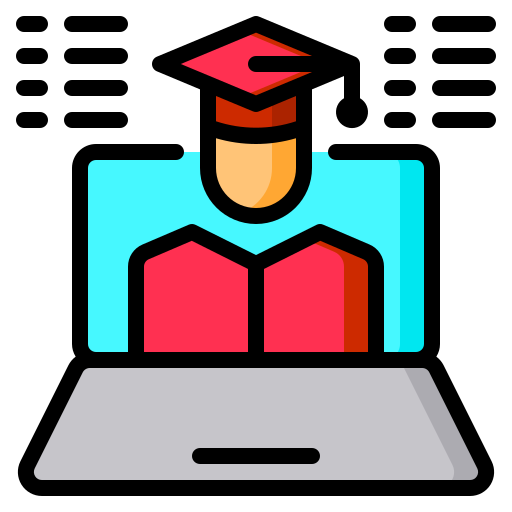 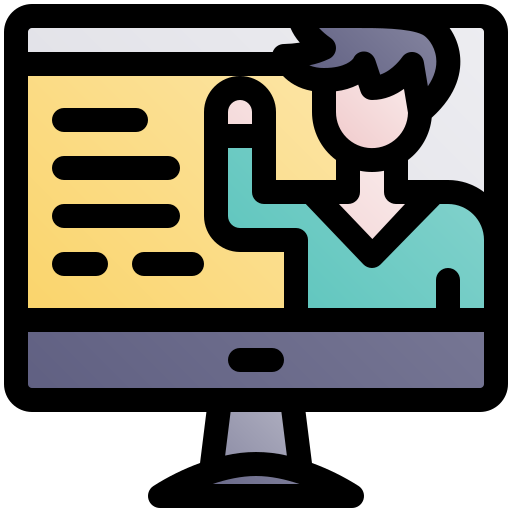 Basic Modules
Course Management

Course creation
Video contents upload facility
Authorization for courses
Course Enrolment 

Course enrolment facility 
Department wise course enrolment
Access online courses
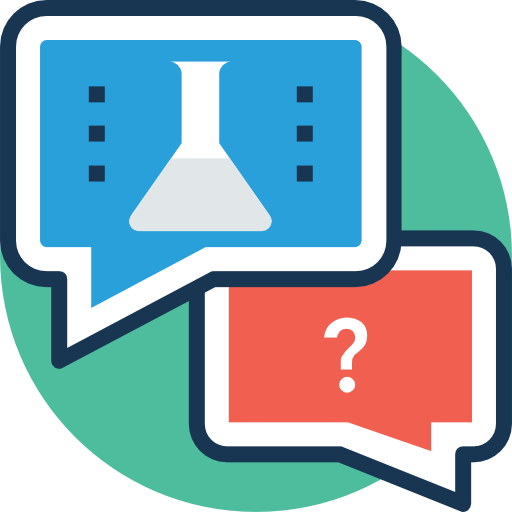 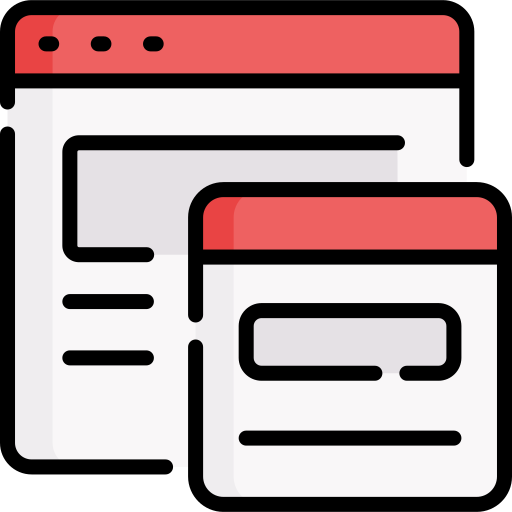 Test / Quiz Management

Mock tests and quizzes from admin panel
Randomization, question from different “Set” 
True-False, Multiple-Choice, Matching type questions
Short Questions, Long Questions
Question Bank

Question Bank
Bulk upload
Random question access
Automatic quiz generation from Question Bank
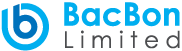 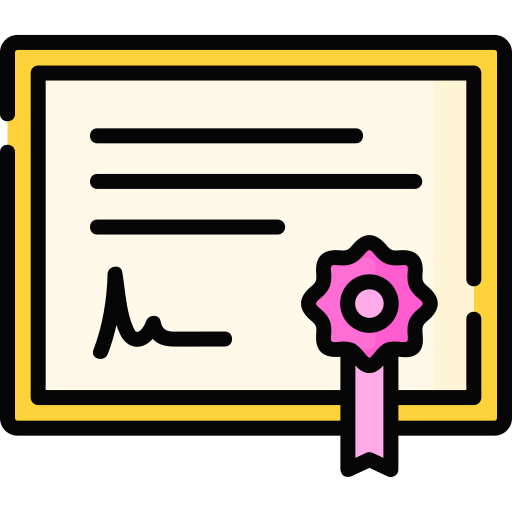 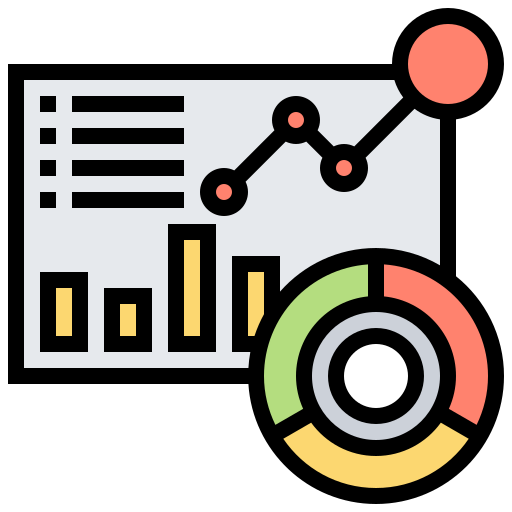 Basic Modules
Evaluation Program
(Certificate)

Performance Records
Automatic certificates
Live Training Management

Live training schedule creation
Live class join
Anytime live class
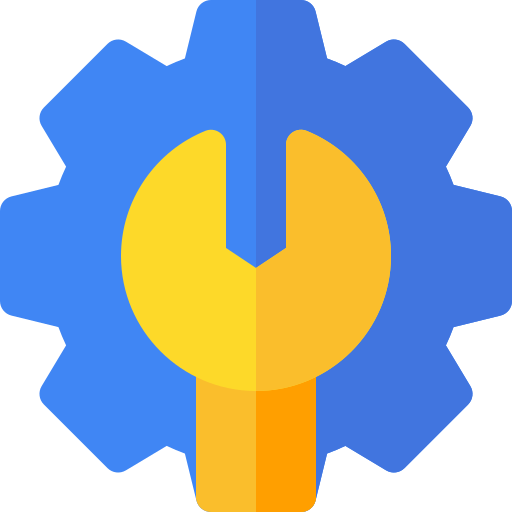 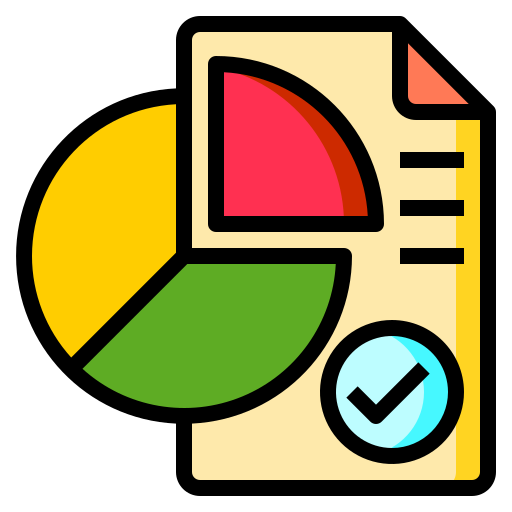 CMS (Admin Panel)

Admin panel for CMS
Home page customization 
Check and access all resources
Analytics & Reports

Interactive Dashboard
Reports
Statistics
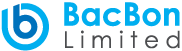 Basic Modules
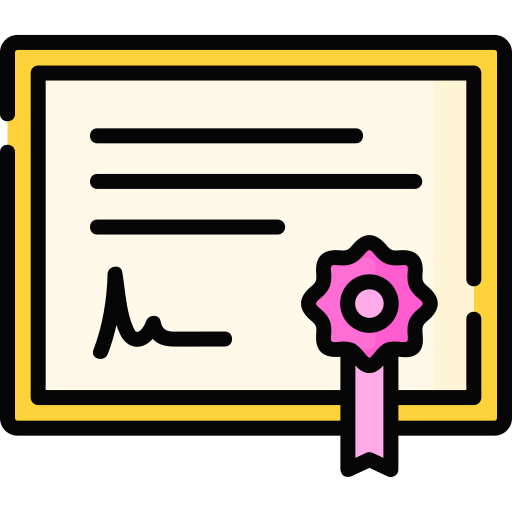 Agent Banking Course Access

Registration / Login
Course access, exam
Scripts (Readable Docs)
Video contents access
Quick Test
Certification Test
Result Summary
Automatic certificates
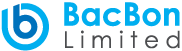 Features : Admin Panel
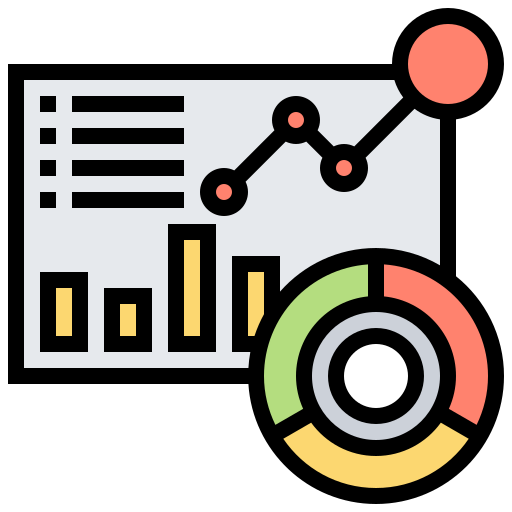 # ORGANIZATION PROFILE 
Admin can set company profile (profile details later used in learner panel). 
Admin can upload a logo for company which will later be displayed in learner panel. 
Signature can be uploaded which can later be used on certificates. 

# EMPLOYEE MANAGEMENT 
Can create employee (one by one registration or bulk registration both possible) 
Can set Department (later, department wise employees can be activated & deactivated, permission can be set etc.) 
Can set employees role (employee role based permission can be set)
 
# ADMIN PANEL USER MANAGEMENT 
Can create admin user (who will control admin panel) 

# CERTIFIED EMPLOYEE HISTORY 
Admin can check employees’ certificate achievements and print certificate. 

# COURSE CREATION 
A course includes one or more subjects underneath it. Each course may contain Certification Test & Quick Test. 

# SUBJECT CREATION 
A subject includes one or more scripts, video-contents.it. Each subject may contain Certification Test & Quick Test too.
Learning Management System
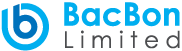 Features : Admin Panel
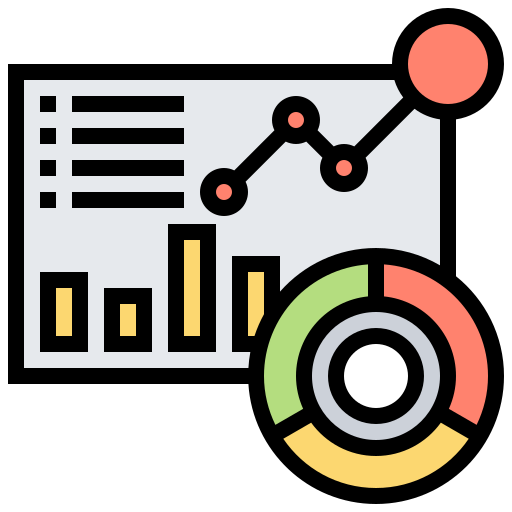 # QUICK TEST CREATION 
Usually, quick-test contains 5-10 questions. 
Admin can prepare series of questions for a question bank. 
Questions from different sets are served from these question-banks. 
Questions can be uploaded via excel file for a bulk uploads. 
Admin can set how many times learner can attempt a quick-test through quota process. - Admin can set how many questions should be shown to learner for a quick-test. For an example, question-banks may contain 100 questions, but only 10 randomized questions can be set for a quick-test.
Learning Management System
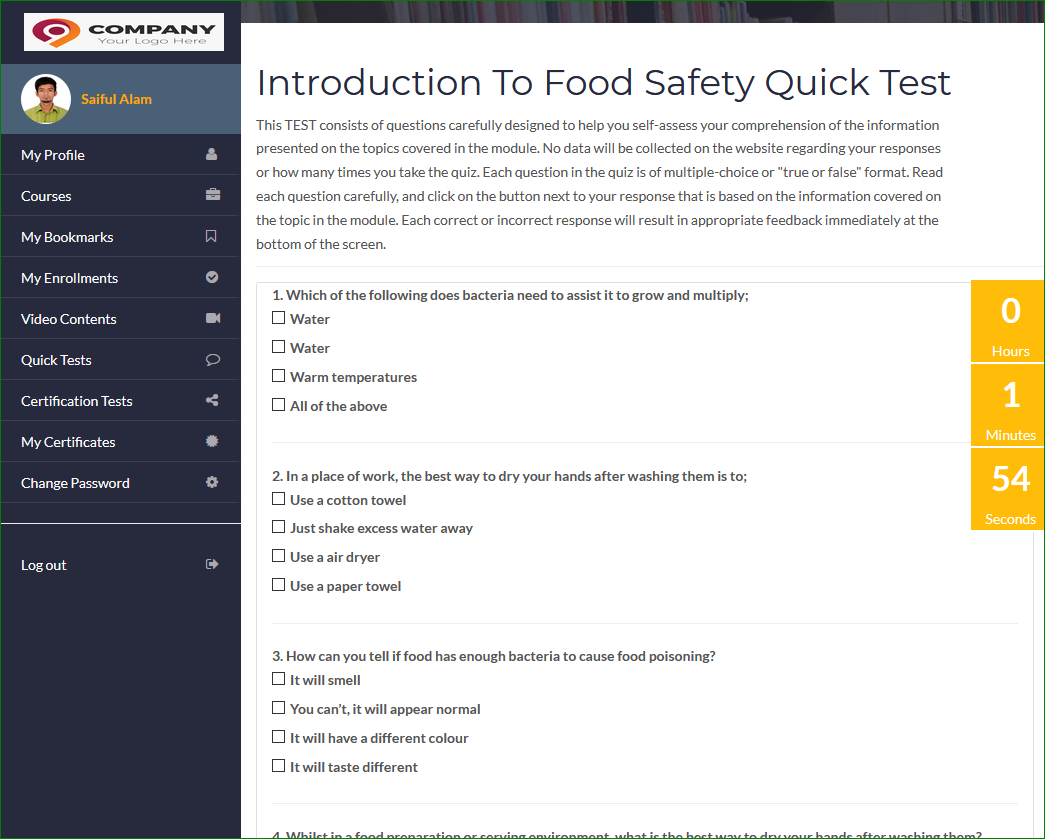 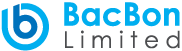 Features : Admin Panel
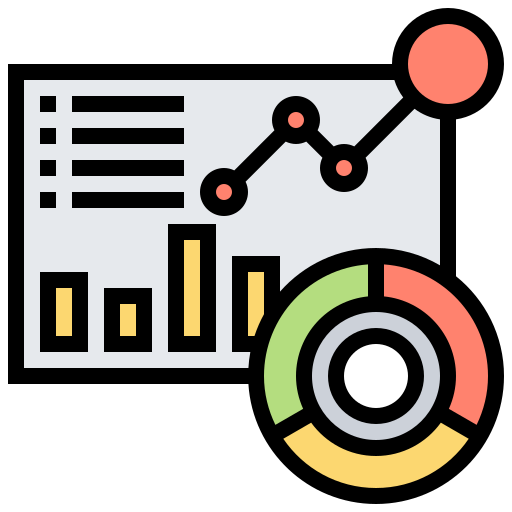 # CERTIFICATION TEST CREATION 
Normally, Certification-test contains 30-50 questions.  
Admin can prepare series of questions for a question bank. 
Questions can be uploaded via excel file for a bulk uploads. 
Admin can set how many times learner can attempt a certification 
test through quota process. 
Admin can set how many questions should be shown to learner for a quick-test. For an example, question-banks may contain 1500 questions, but only 50 randomized questions can be set for a certification-test. 

# COURSE ENROLMENT 
Learner can enroll for any course that may contain different subjects underneath it. 
Each subject may have one or more scripts for reading/downloading 
Has video-contents for watching 
Has quick tests and certification tests. 

# SCRIPTS (READABLE DOCS) 
Learner can read/download scripts in the form of docx, ppt etc. 

# VIDEO CONTENTS 
Learner can watch multiple video-contents in the browsers. 

# QUICK TEST 
- Learner can take part in quick-tests, which often has 5-10 questions to answer under 2-5 minutes.  - Each question in the quiz is of multiple-choice format.
Learning Management System
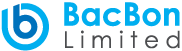 Features : Learner Panel
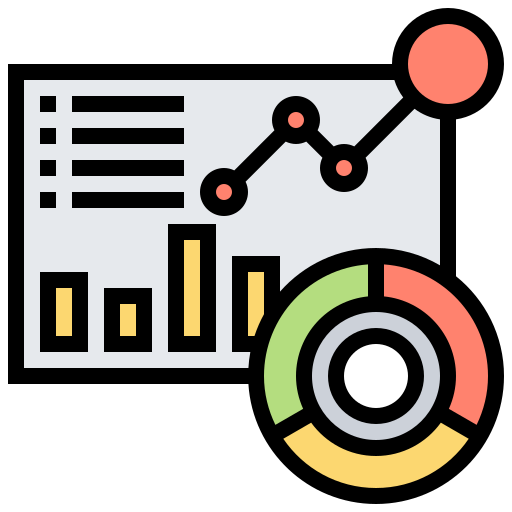 # UPLOAD SCRIPTS  
Admin can upload scripts (i.e. docx, ppt) for learners to download and study. 

# UPLOAD VIDEO-MATERIALS 
Admin can upload video-materials for learners to watch it online. 

# CERTIFICATION TEST 
After giving an exam, the certificate will generate automatically for the user.
Learning Management System
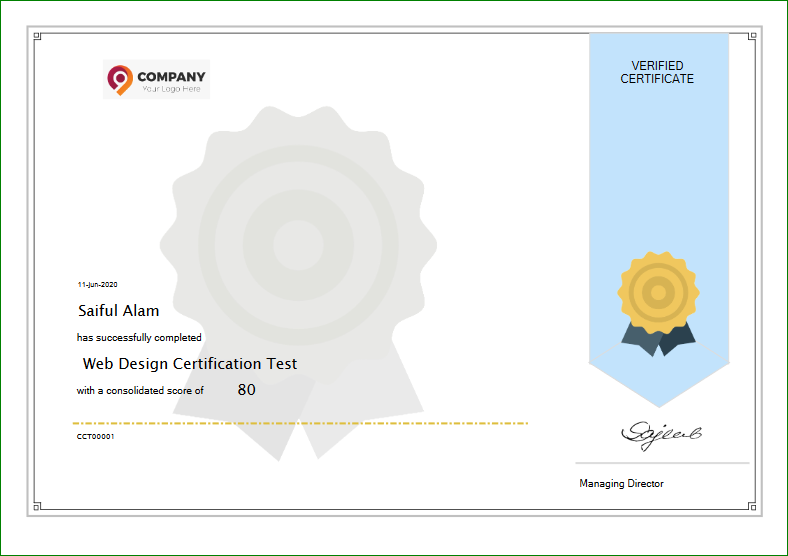 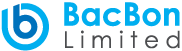 Features : Learner Panel
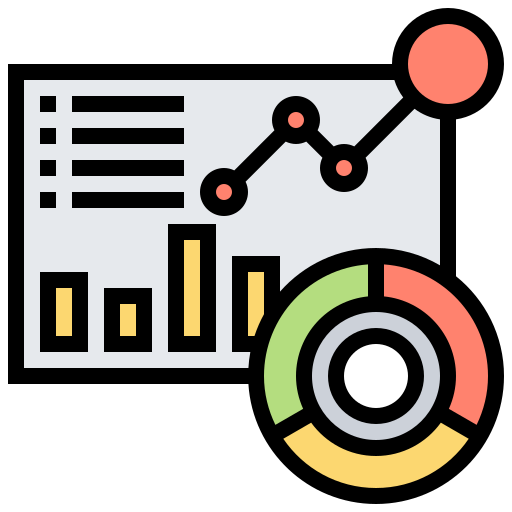 # RESULT SUMMARY 

Regardless any quick-test or certificate exam, learner will be shown test-results with correct and wrongs answers.  
It shows summary of his/her success rate. 
Learner can be directed to particular segment of a video (e.g. 10 min 7 sec) to explain where the answers are discussed if tests are taken under a video-content. 
It is also able to provide explanation about correct answers.
Learning Management System
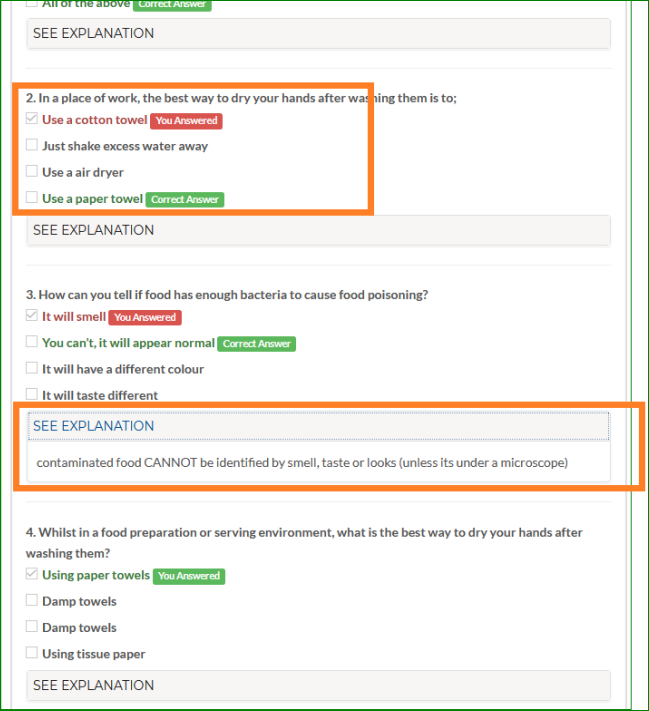 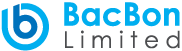 Special Feature for AGENT Banking
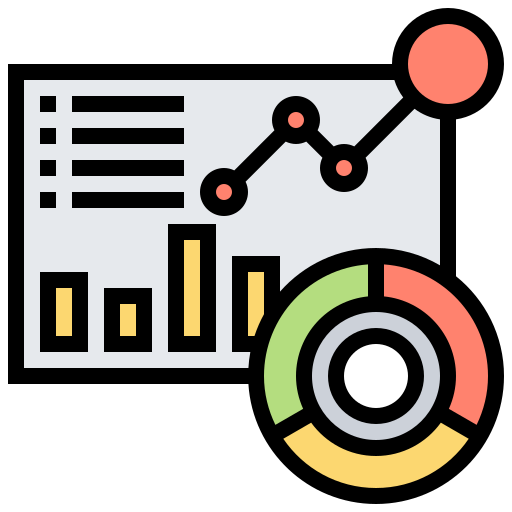 # LOGIN AND COURSE ACCESS
Banking Agents can enroll for any course after login.
# SCRIPTS (READABLE DOCS)
Agent/ARO/ASO can read/download scripts in the form of docx, ppt etc.
# VIDEO CONTENTS
Agent/ARO/ASO can watch multiple video-contents in the browsers.
# QUICK TEST
Agent/ARO/ASO can take part in quick-tests, which often has 5-10 questions to answer under 2-5 minutes. 
Each question in the quiz is of multiple-choice format. 
# CERTIFICATION TEST
A learner can take part in Certification Tests.  After giving an exam, the certificate will generate automatically for the agent-user. 
# RESULT SUMMARY
Regardless any quick-test or certificate exam, learner will be shown test-results with correct and wrongs answers. 
It shows summary of his/her success rate.
Learner can be directed to particular segment of a video (e.g. 10 min 7 sec) to explain where the answers are discussed if tests are taken under a video-content. 
It is also able to provide explanation about correct answers.
Learning Management System
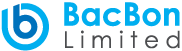 Live Training : Trainer - Trainee
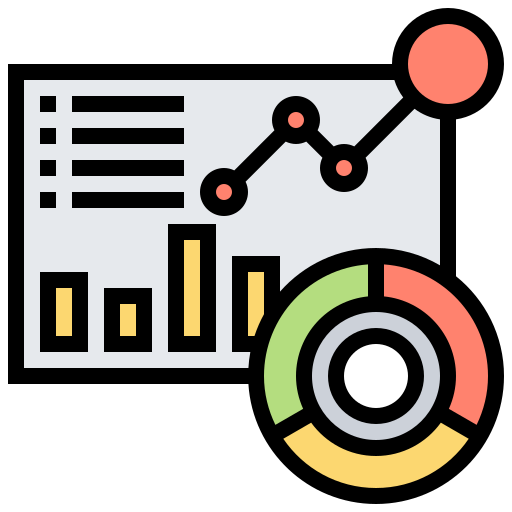 # LIVE TRAINING 
Trainer can log into a website and start taking live training (zoom live training will be integrated)
 Trainee can join classes/trainings
Zoom regular features are available
Both party need browsers to start and join class/trainings.
Learning Management System
# OTHER FEATURES 

Learner study hours/statistics 
Learner video-watching hours/statistics 
Learner document access/view count 
Specific learner reports
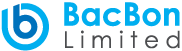 Technologies
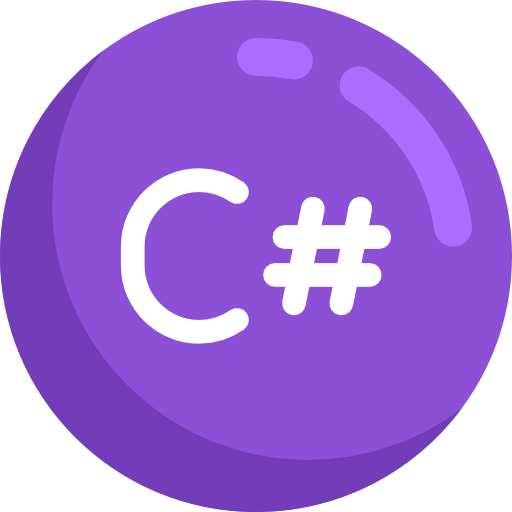 Team with Highly skilled senior  developers and professional IT  engineers
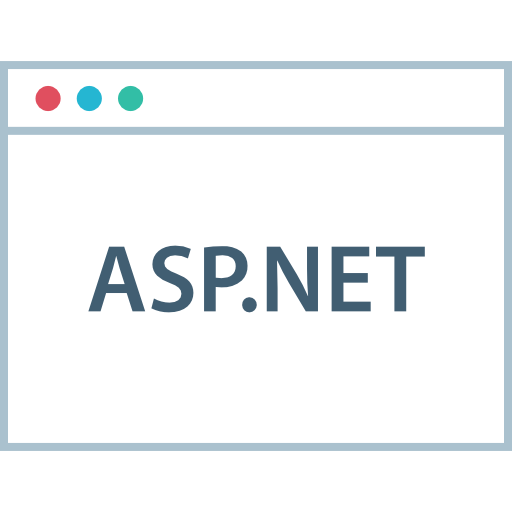 Programming Languages:C# ASP.net 
MS SQL Server
JavaScript,
JQuery,
AxiosAngular
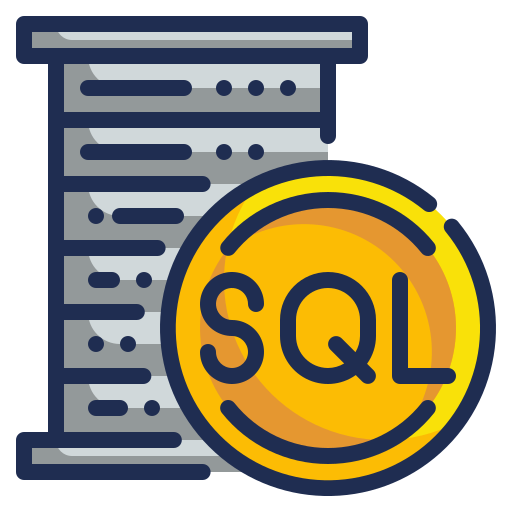 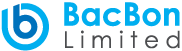 Tech Specifications
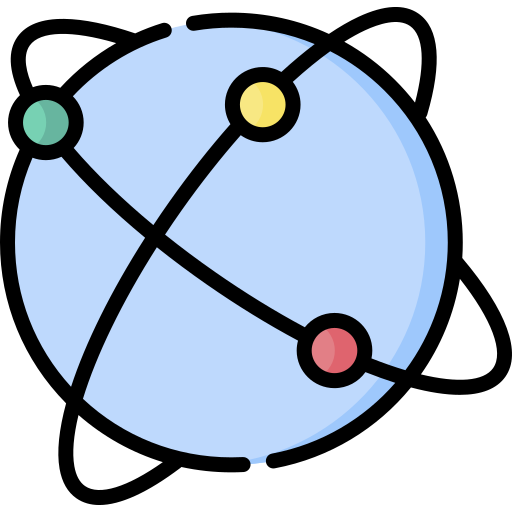 Hardware Requirement:
VPS windows server	
Minimum 4 vCores 
CPU 16-32 GB RAM	
500+ GB Hard Drive initially, SSD preferable 
(later need to extend depending on data increment)

Software Requirement:	
IIS server
Windows Server 2016 +
with .NET Framework 4.7.2
MS SQL Server 2012 or above

Other Requirement:
Domain minimum 1 and subdomain as necessary.
SSL Certificates 	

NOTE : The above configuration (i.e. Server, Domain, Database, SSL certificate) may incur charges monthly.
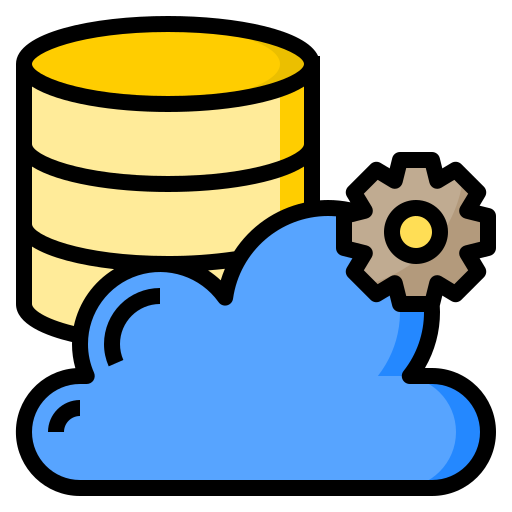 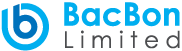 OUR CONTACT
MAILING	ADDRESS
House: 13 (5th Floor), Block: C,  Banasree, Main Rd,
Dhaka 1219

PHONE	NUMBER
+88 02 839 6601


E-MAIL	ADDRESS
info@bacbonltd.com
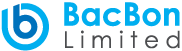